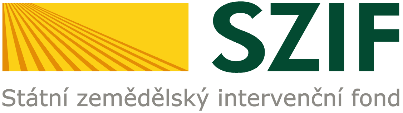 34.73 Investice do zpracování zemědělských produktů
Ing. Ilona Faltýnková
34.73 Investice do zpracování zemědělských produktů
Záměry a definice žadatele
Zemědělské podniky MSP
Zemědělský podnikatel, MSP.
Podíl příjmů ze zemědělské prvovýroby 30 % a více.

Zpracovatelské podniky MSP
Výrobce potravin, MSP
nebo 
výrobce krmiv, MSP.
EZP - podíl příjmů ze zemědělské prvovýroby musí činit méně než 30 %.
34.73 Investice do zpracování zemědělských produktů
Záměry a definice žadatele (pokračování)

Zpracovatelské + zemědělské podniky velké
Zemědělský podnikatel, velký podnik
nebo
výrobce potravin, velký podnik. 
nebo 
výrobce krmiv, velký podnik.
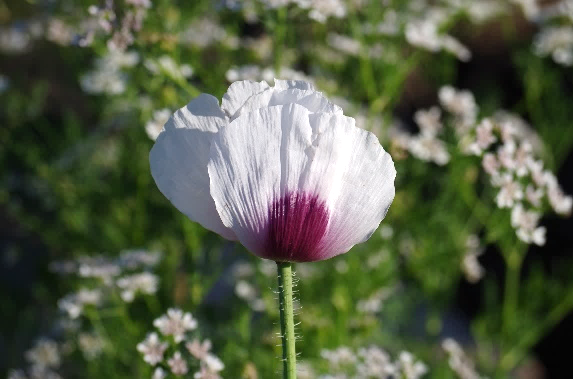 34.73 Investice do zpracování zemědělských produktů
Výše dotace:
30% výdajů, ze kterých je stanovena. 

Navýšení míry dotace:
10% pro mladé začínající zemědělce,
10% pro mikro a malé podniky.

Minimální výše výdajů - 100.000,- Kč.

Maximální výše výdajů - 30.000.000,- Kč.

Maximální výše poskytnuté dotace na jeden nezávislý podnik nebo skupinu partnerských a/nebo propojených podniků v rámci intervence 34.73 činí v součtu 200 mil. Kč na období 2023–2027.
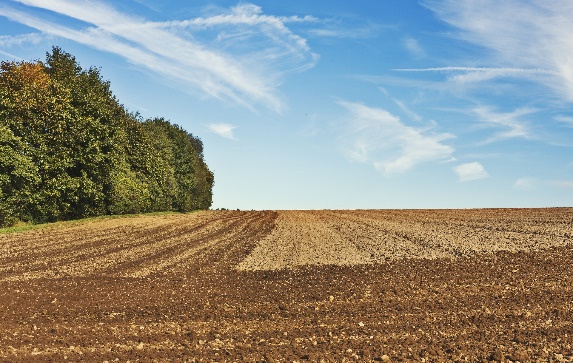 34.73 Investice do zpracování zemědělských produktů
Způsobilé výdaje:
 Pořízení strojů, nástrojů a zařízení,
výstavba, modernizace a rekonstrukce budov včetně nezbytného zázemí stavby (technické místnosti a sociální zázemí), manipulační plochy a bourací práce nezbytně nutné pro realizaci projektu,
investice související: se skladováním zpracovávaných surovin a výrobků, se skladováním druhotných surovin, související s finální úpravou, balením a značením výrobků, s uváděním zemědělských produktů na trh,
zvyšování a monitorování kvality produktů,
výstavba a rekonstrukce čistírny odpadních vod ve zpracovatelském provozu,
investice do znovuvyužití odpadních vod,
dopravní prostředky – jedná se o dopravní prostředky s prostorem pro přepravu nákladu větším než je prostor pro přepravu osob.
34.73 Investice do zpracování zemědělských produktů
Kritéria přijatelnosti:
Projekt se musí týkat potravin nebo krmiv a předmětem projektu pak musí být zpracování a/nebo uvádění na trh zemědělských produktů, kde výstupní produkt musí být uveden v Příloze I Smlouvy o fungování EU, v případě výroby krmiv je výstupní produkt omezen na krmiva určená pro hospodářská zvířata (s výjimkou ryb) – ne však pouze pro přímou spotřebu v podniku žadatele.

Žadatel se v rámci této intervence zabývá zpracováním a/nebo uváděním na trh zemědělských produktů.

Žadatel evidovaný v EZP (netýká se záměru c)) - formulář prokázání příjmů ze zemědělské prvovýroby.

Projekty v záměru c) - investice zaměřené na snížení spotřeby energie (min. o 10 %) a/nebo znovuvyužití odpadních vod ze zpracovatelského provozu, nebo musí být projekt zaměřen výhradně na bioprodukci.

EIA (dle přílohy č. 1 zákona č. 100/2001 Sb.).
34.73 Investice do zpracování zemědělských produktů
Vybrané další podmínky:
Žádost o dotaci obdrží v rámci preferenčních kritérií minimálně 15 bodů.
V případě, že je předmětem dotace investice související s uváděním zemědělských výrobků na trh,  musí prodej výrobků uvedených v Příloze I Smlouvy o fungování EU tvořit více než 50 % všech výrobků prodávaných v provozovně či v rámci e-shopu. K ověření této podmínky je příjemce dotace povinen vést oddělenou evidenci tržeb zvlášť annexových a neannexových produktů prodávaných v těchto typech provozoven. 
Pokud je žadatel velkým podnikem a požaduje dotaci na investice zaměřené na bioprodukci, bude nejpozději k datu podání Žádosti o platbu veden v Registru ekologických podnikatelů jako výrobce biopotravin.
V případě zpracování medu se projekt netýká technologií uvedených v příloze č. 5–8 nařízení vlády č. 53/2023 Sb. o stanovení podmínek provádění opatření v odvětví včelařství.
34.73 Investice do zpracování zemědělských produktů
Vybrané další podmínky (pokračování):
V rámci intervence nelze poskytnout dotaci na:
stavby a technologie pro třídění, chlazení, balení, značení, skladování a dopravu vajec, 
investice související s restaurační, hostinskou a degustační činností, 
projektovou a technickou dokumentaci, 
celkové demolice, výstavbu nebo rekonstrukci komunikací, odstavných či parkovacích ploch a inženýrských sítí včetně přípojek kromě rozvodů uvnitř staveb, 
nákup nemovitosti, studny, vrty, vodárny, 
bezpečnostní a kamerové systémy (kromě kamerových systémů, které jsou součástí zpracovatelského provozu), 
výstavbu, modernizaci a rekonstrukci administrativních a správních budov, intervenčních skladů a logistických center,
investice, které bezprostředně navazují na sklizeň a nejsou zpracováním ani uváděním na trh (např. třídicí a balicí linky pro zemědělské prvovýrobce), 
nákup dopravních prostředků určených zejména pro osobní přepravu, tj. prostředků, u nichž je prostor pro přepravu osob větší než prostor pro přepravu nákladu.
34.73 Investice do zpracování zemědělských produktů
Preferenční kritéria: 
Projekt se týká – mléko, maso, ovoce/zelenina, krmiva, mlýnské výrobky, chmel, víno a ostatní ovocné kvašené nápoje (4, 5, 6, 8 b.).
Žadatel vyrábí produkt, který je označen - produkt s chráněným zeměpisným označením, označením původu, zaručená tradiční specialita, Regionální potravina, Nejlepší biopotravina roku, KLASA, Česká cechovní norma (6, 10 b.).
Podnik uplatňuje certifikovaný systém bezpečnosti a jakosti potravin/krmiv nebo je nositelem certifikátu Management životního prostředí (5 b.).
Výdaje, ze kterých je stanovena dotace (uvedené ve formuláři Žádosti o dotaci), jsou – do 3 mil. Kč; 3-10 mil. Kč; 10-15 mil. Kč (3, 4, 5 b.).
Žadatel prokáže proexportní výkonnost podniku v posledních 3 letech – min. 250 000 Kč. (3 b.)
Součástí výdajů, ze kterých je stanovena dotace, je investice do zkrácení dodavatelského řetězce v rámci místních trhů – nově pořízená provozovna; rekonstrukce a modernizace stávající kapacity (5, 10 b.).
34.73 Investice do zpracování zemědělských produktů
Preferenční kritéria (pokračování):
Žadatel spolupracuje s potravinovou bankou. (2 b.)
Žadatel je nejpozději k datu podání Žádosti o platbu držitelem platného osvědčení o původu biopotraviny/biokrmiva (5, 10 b.).
Žadatel je sociálním podnikem – uveden v Adresáři sociálních podniků. (3 b.)
Žadatel vyrábí energii z OZE - minimální instalovaný výkon 10 kW. (5 b.)
Předmět projektu navazuje na operaci 16.1.1 Podpora operačních skupin a projektů EIP, 16.2.2  Podpora vývoje nových produktů, postupů a technologií při zpracování zemědělských produktů a jejich uvádění na trh nebo na intervenci 53.77 Podpora operačních skupin a projektů EIP či 51.77 Inovace při zpracování zemědělských produktů. (3 b.)
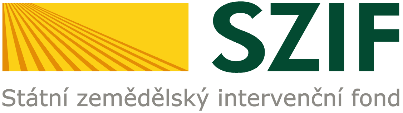 51.77 INOVACE PŘI ZPRACOVÁNÍ ZEMĚDĚLSKÝCH PRODUKTŮ
Ing. Ilona Fatlýnková
51.77 INOVACE PŘI ZPRACOVÁNÍ ZEMĚDĚLSKÝCH PRODUKTŮ
Definice žadatele:

Uskupení minimálně dvou subjektů

výrobce potravin nebo výrobce krmiv = žadatel, 

výzkumná instituce.
51.77 INOVACE PŘI ZPRACOVÁNÍ ZEMĚDĚLSKÝCH PRODUKTŮ
Výše dotace:

60% výdajů, ze kterých je stanovena dotace.

Minimální výše výdajů - 250.000,- Kč
Maximální výše výdajů - 30.000.000,- Kč

Maximální výše poskytnuté dotace na jeden nezávislý podnik nebo skupinu partnerských a/nebo propojených podniků v rámci intervence 51.77 činí v součtu 200 mil. Kč na období 2023–2027.
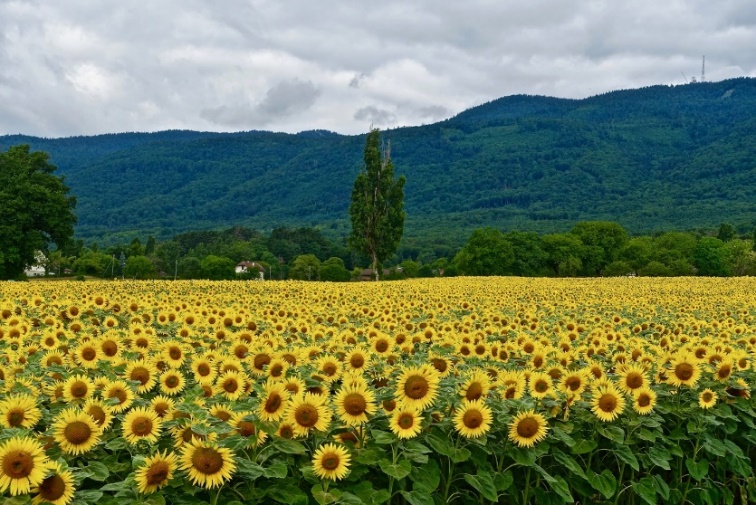 51.77 INOVACE PŘI ZPRACOVÁNÍ ZEMĚDĚLSKÝCH PRODUKTŮ
Způsobilé výdaje:

Výdaje na spolupráci - minimálně 50 % výdajů, ze kterých je stanovena dotace:
nové technologie a postupy zpracování zemědělských produktů a přidávání hodnoty zemědělským a potravinářským produktům,
nové produkty, včetně jejich finální úpravy a designu,
výzkum nových způsobů zvyšování nebo monitorování kvality výrobků,
nové systémy zajištění sledovatelnosti výrobků a včasného upozornění, na nebezpečné potraviny,
marketingové a organizační inovace.

Investiční výdaje – nezbytně nutné výdaje na doporučení výzkumné instituce
51.77 INOVACE PŘI ZPRACOVÁNÍ ZEMĚDĚLSKÝCH PRODUKTŮ
Kritéria přijatelnosti:

Žadatel zveřejní výsledky projektu a zajistí jejich šíření.

Beneficient = výrobce potravin či výrobce krmiv.

Spolupráce realizována minimálně dvěma subjekty.

Projekt se musí týkat potravin nebo krmiv a předmětem projektu pak musí být zpracování a/nebo uvádění na trh zemědělských produktů, kde výstupní produkt musí být uveden v příloze I Smlouvy o fungování EU, v případě výroby krmiv je výstupní produkt omezen na krmiva určená pro hospodářská zvířata (s výjimkou ryb) - ne však pouze pro přímou spotřebu v podniku žadatele.

Žadatel se v rámci této intervence zabývá zpracováním a/nebo uváděním na trh zemědělských produktů.
51.77 INOVACE PŘI ZPRACOVÁNÍ ZEMĚDĚLSKÝCH PRODUKTŮ
Vybrané další podmínky:

Žádost o dotaci obdrží v rámci preferenčních kritérií minimálně 30 bodů.

Žádost o platbu musí být předložena nejpozději do 36 měsíců od podpisu Dohody o poskytnutí dotace.

Projekt je inovativního charakteru - Hodnotitelskou komisí neobdržel 0 bodů za kritéria č. 1), 7), 9) nebo 10).

Spolupracující subjekt musí být vybrán již k datu podání Žádosti o dotaci.
51.77 INOVACE PŘI ZPRACOVÁNÍ ZEMĚDĚLSKÝCH PRODUKTŮ
Vybrané další podmínky (pokračování):

Inovace - zavedení produktů, postupů, technologií nových nebo významně zlepšených s ohledem na jejich charakteristiky nebo zamýšlené užití. Technologie, produkty nebo procesy musí být minimálně pro odvětví v ČR nové. Nová technologie, produkt nebo proces musí být vyvinuty ve spolupráci s výzkumným subjektem.

V případě zpracování medu se projekt netýká technologií uvedených v příloze č. 5–8 nařízení vlády č. 53/2023 Sb. o stanovení podmínek provádění opatření v odvětví včelařství.
51.77 INOVACE PŘI ZPRACOVÁNÍ ZEMĚDĚLSKÝCH PRODUKTŮ
Vybrané další podmínky (pokračování):
V rámci intervence nelze poskytnout dotaci na:
nákup nemovitosti, 
nákup dopravních prostředků pro osobní přepravu,
administrativní a správní budovy, intervenční sklady, logistická centra, 
inženýrské sítě včetně přípojek kromě rozvodů uvnitř staveb,
studny, vrty, vodárny, úpravny vody, 
bezpečnostní a kamerové systémy, kromě kamerových systémů, které jsou součástí zpracovatelského provozu, 
výstavbu nebo rekonstrukci komunikací, odstavných či parkovacích ploch, 
projektovou a technickou dokumentaci, 
software související s tvorbou e-shopů a internetových stránek, 
stavby a technologie pro třídění, chlazení, balení, značení, skladování a dopravu vajec, 
investice související s restaurační, hostinskou a degustační činností, 
investice, které bezprostředně navazují na sklizeň a nejsou zpracováním ani uváděním na trh.
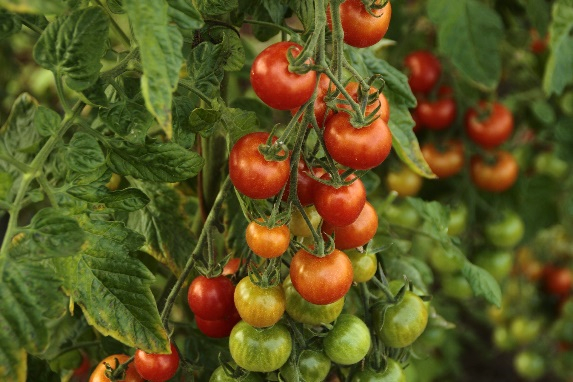 51.77 INOVACE PŘI ZPRACOVÁNÍ ZEMĚDĚLSKÝCH PRODUKTŮ
Preferenční kritéria: ​

1. Posouzení projektu Hodnotitelskou komisí (0 – 67 b.).
Žadatel vyrábí produkt, který je označen jako produkt s chráněným zeměpisným označením, označením původu, zaručená tradiční specialita, Regionální potravina, Nejlepší biopotravina roku, KLASA, Česká cechovní norma (5, 10 b.).​
Podnik uplatňuje certifikovaný systém bezpečnosti a jakosti potravin/krmiv nebo je nositelem certifikátu Management životního prostředí (5 b.).​
Žadatel je nejpozději k datu podání Žádosti o platbu držitelem platného osvědčení o původu biopotraviny/biokrmiva (5, 10 b.). 
Projekt se týká ​- ovoce/zelenina, maso, mléko, krmiva, chmel, víno a ostatní ovocné kvašené nápoje, mlýnské výrobky (3, 5 b.).
Předmětem projektu je výroba mouky nebo škrobu z bezlepkových obilovin, sóji nebo amarantu​ (5 b.).
Projekt je realizován podnikem o velikosti​ - mikropodnik, malý podnik, střední podnik (3, 5, 10b.).
Žadatel spolupracuje s potravinovou bankou​. (3 b.)
Žadatel je sociálním podnikem. (3 b.)
děkuji Za pozornost
Ing. Ilona Faltýnková

Ilona.Faltynkova@szif.cz
+420 703 197 365
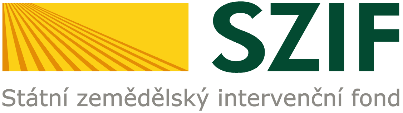